“Eğitimdir ki, bir milleti ya hür, şanlı yaşatır, ya da bir milleti esaret ve sefalete terk eder.”

Mustafa KemalATATÜRK
SAZLIKÖYHİLFİ FIRAT ORTAOKULU 2020-2021 EĞİTİM-ÖĞRETİM YILIBRİFİNG DOSYASI
Gençler !
Cesaretimizi takviye ve idame eden sizlersiniz. Siz, almakta olduğunuz terbiye ve irfan ile insanlık ve medeniyetin, vatan sevgisinin, fikir hürriyetinin en kıymetli timsali olacaksınız. Yükselen yeni nesil, istikbal sizsiniz. Cumhuriyeti biz kurduk, onu yükseltecek ve yaşatacak sizsiniz. 
	M. Kemal ATATÜRK
1.BÖLÜM
Kurumun AdI
KURUMUN ADRESİ
KURUMUN İLETİŞİM BİLGİLERİ
KURUM KODU
KURUM MÜDÜRÜ
KURUM VİZYONU
KURUM MİSYONU
KURUMUN TEMEL AMAÇLARI
KURUMUN İLKE VE DEĞERLERİ
KURUMUN ÖNEMLİ BAŞARILARI
Kuruma İlişkin Genel Bilgiler
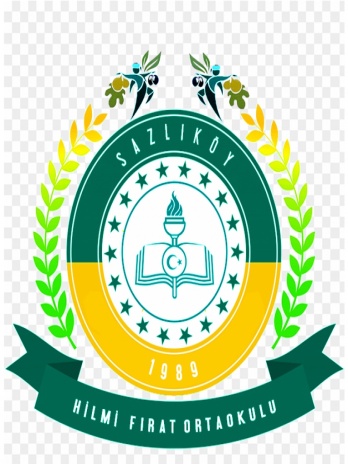 SAZLIKÖY HİLMİ FIRAT ORTAOKULU
 2020-2021  EĞİTİM – ÖĞRETİM YILI 
BRİFİNG DOSYASI
Kuruma İlişkin Genel Bilgiler
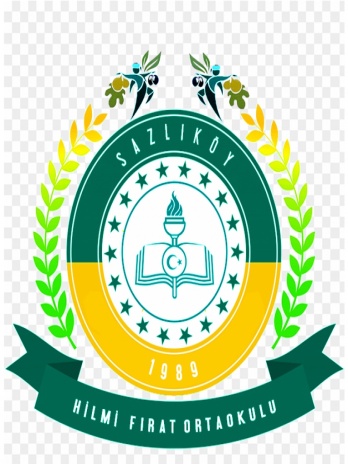 SAZLIKÖY HİLMİ FIRAT ORTAOKULU
 2020-2021  EĞİTİM – ÖĞRETİM YILI 
BRİFİNG DOSYASI
Kuruma İlişkin Genel ilgiler
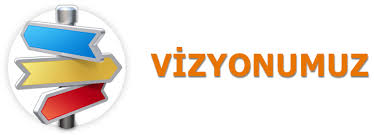 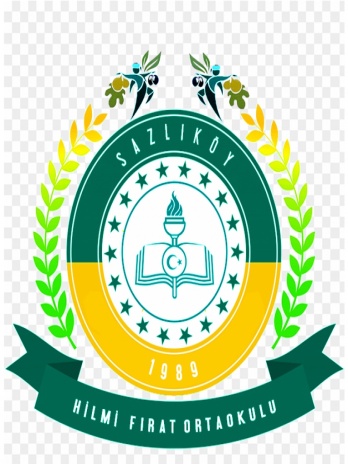 SAZLIKÖY HİLMİ FIRAT ORTAOKULU
 2020-2021  EĞİTİM – ÖĞRETİM YILI 
BRİFİNG DOSYASI
Kuruma İlişkin Genel ilgiler
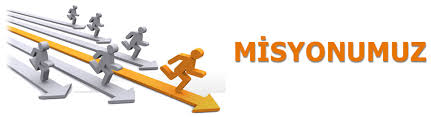 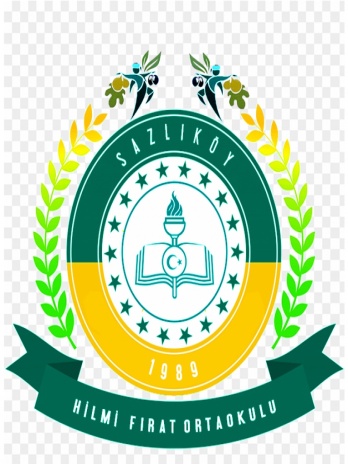 SAZLIKÖY HİLMİ FIRAT ORTAOKULU
 2020-2021  EĞİTİM – ÖĞRETİM YILI 
BRİFİNG DOSYASI
Kuruma İlişkin Genel ilgiler
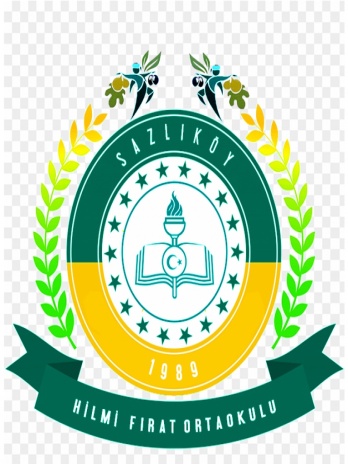 SAZLIKÖY HİLMİ FIRAT ORTAOKULU
 2020-2021  EĞİTİM – ÖĞRETİM YILI 
BRİFİNG DOSYASI
2.BÖLÜM
Kurumun tarİhçesİ
KURUMUN öğretİm şeklİ
Kurumda okutulan dersler
KURUM MÜDÜRÜ
KURUmun bİrİmlerİ
KURUM öğretmen bİlgİlerİ
KURUMUN öğrencİ Bİlgİlerİ
Kurumun Tarihçesi
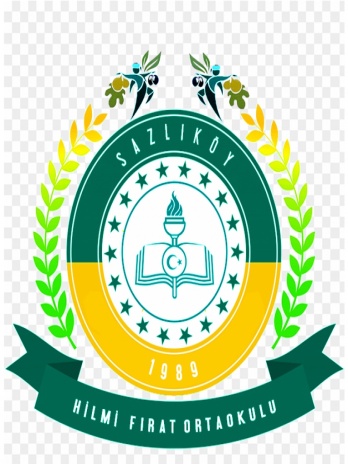 SAZLIKÖY HİLMİ FIRAT ORTAOKULU
 2020-2021  EĞİTİM – ÖĞRETİM YILI 
BRİFİNG DOSYASI
Kurumun Birimleri
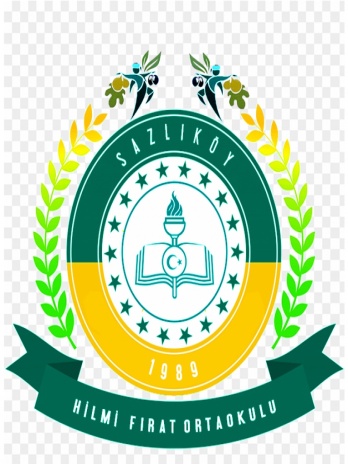 SAZLIKÖY HİLMİ FIRAT ORTAOKULU
 2020-2021 EĞİTİM – ÖĞRETİM YILI 
BRİFİNG DOSYASI
Öğretmen , Öğrenci ve Sınıflara İlişkin istatistikler
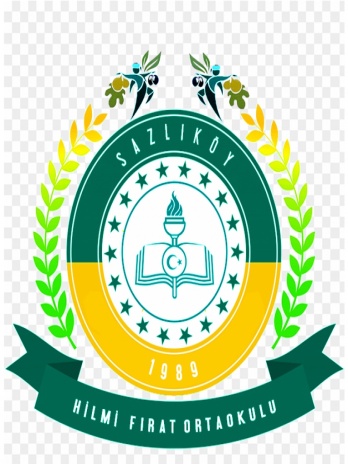 SAZLIKÖY HİLMİ FIRAT ORTAOKULU
 2020-2021 EĞİTİM – ÖĞRETİM YILI 
BRİFİNG DOSYASI
Öğretmen Bilgileri ve Branşlara Göre Dağılımları
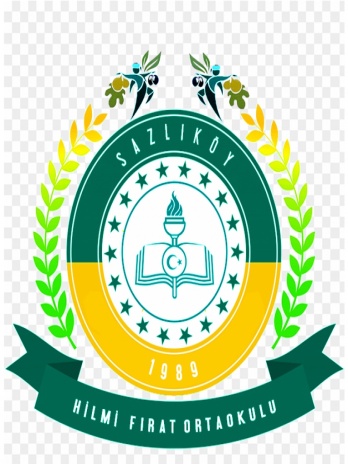 SAZLIKÖY HİLMİ FIRAT ORTAOKULU
 2020-2021 EĞİTİM – ÖĞRETİM YILI 
BRİFİNG DOSYASI
3.BÖLÜM
Kurumun SorunlarI
Çözüm Önerİlerİ
sosyal faalİyetlerİ
Kurumun baŞarILARI
FİZİKİ AÇIDAN YAPILAN VE YAPILACAK ÇALIŞMALARI
Kurumun Sorunları ve Çözüm Önerileri
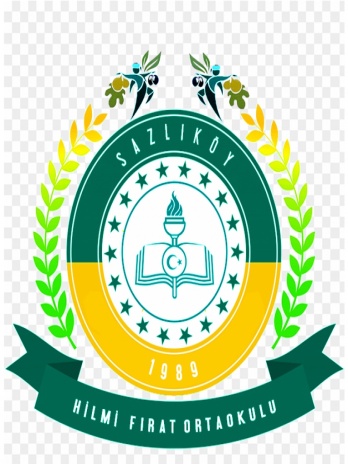 SAZLIKÖY HİLMİ FIRAT ORTAOKULU
 2020-2021 EĞİTİM – ÖĞRETİM YILI 
BRİFİNG DOSYASI
Kurumun Sorunları ve Çözüm Önerileri
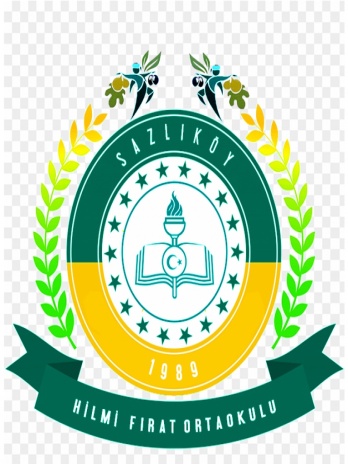 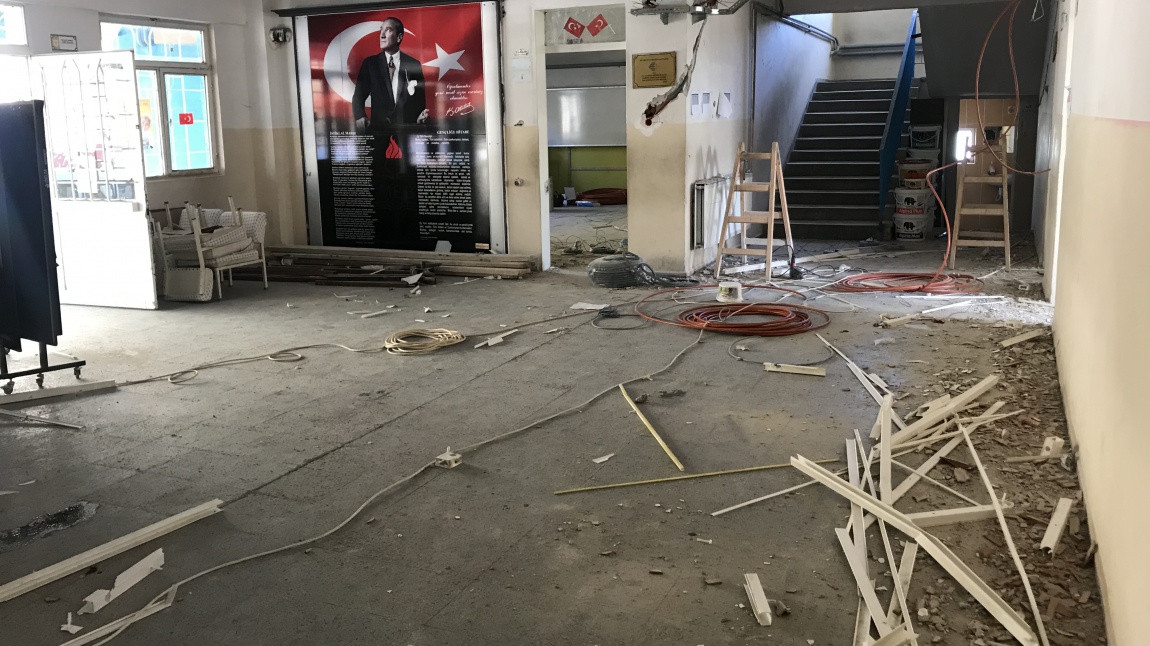 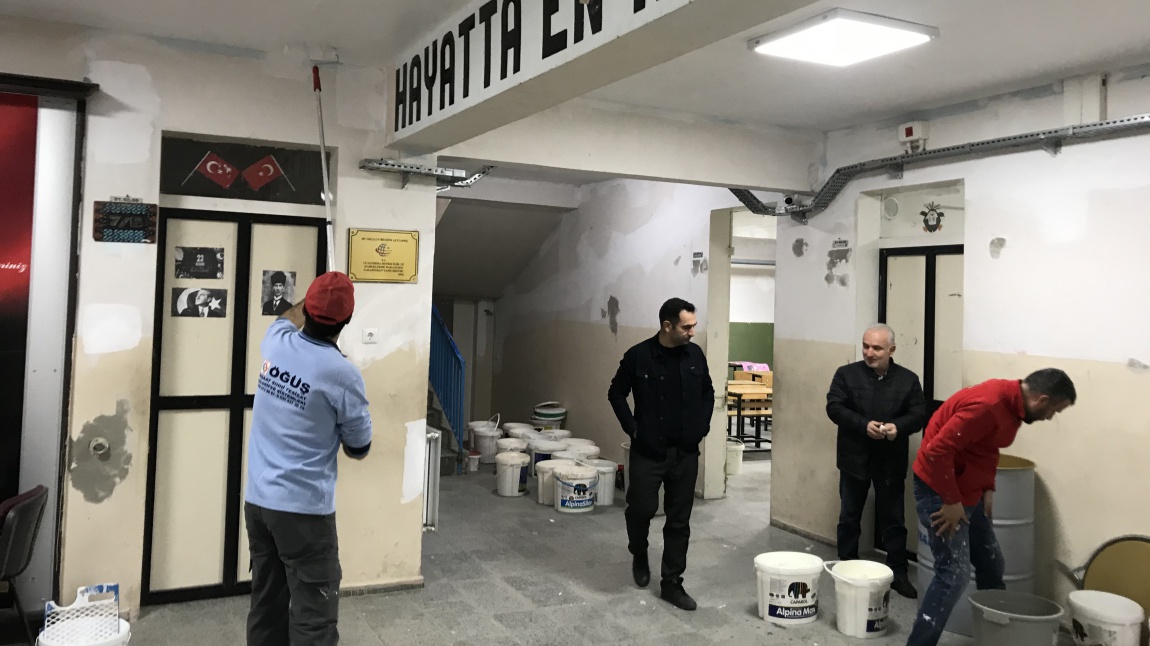 SAZLIKÖY HİLMİ FIRAT ORTAOKULU
 2020-2021 EĞİTİM – ÖĞRETİM YILI 
BRİFİNG DOSYASI
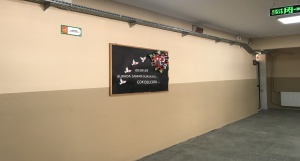 Kurumun Sorunları ve Çözüm Önerileri
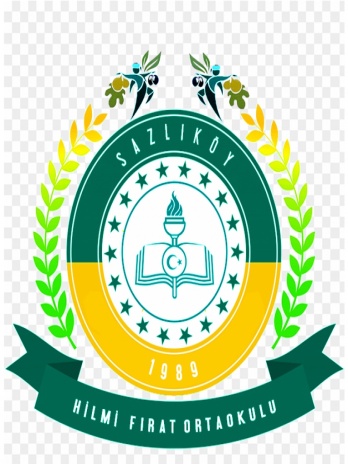 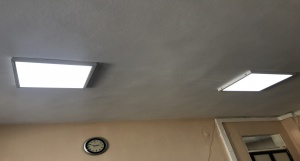 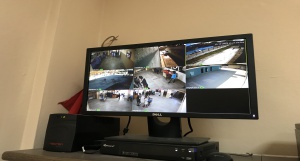 SAZLIKÖY HİLMİ FIRAT ORTAOKULU
 2020-2021 EĞİTİM – ÖĞRETİM YILI 
BRİFİNG DOSYASI
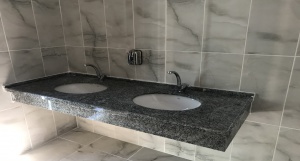 Kurumun Sorunları ve Çözüm Önerileri
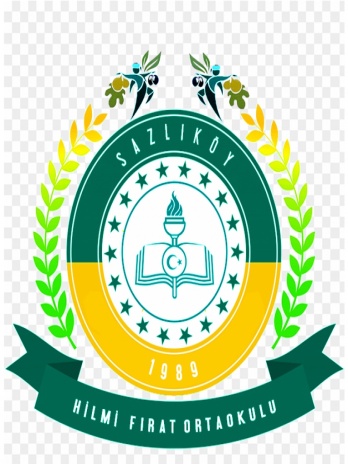 SAZLIKÖY HİLMİ FIRAT ORTAOKULU
 2020-2021 EĞİTİM – ÖĞRETİM YILI 
BRİFİNG DOSYASI
Kurumun Sorunları ve Çözüm Önerileri
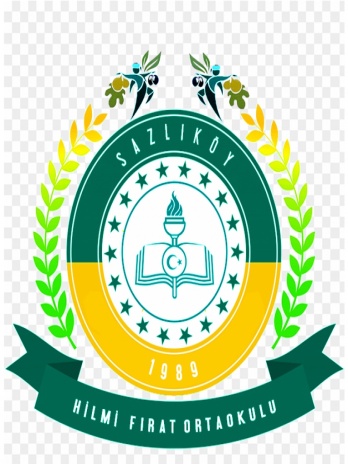 SAZLIKÖY HİLMİ FIRAT ORTAOKULU
 2020-2021 EĞİTİM – ÖĞRETİM YILI 
BRİFİNG DOSYASI
Kurumun Sorunları ve Çözüm Önerileri
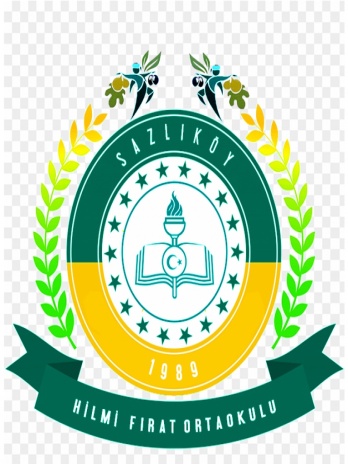 SAZLIKÖY HİLMİ FIRAT ORTAOKULU
 2020-2021 EĞİTİM – ÖĞRETİM YILI 
BRİFİNG DOSYASI
Kurumun Sorunları ve Çözüm Önerileri
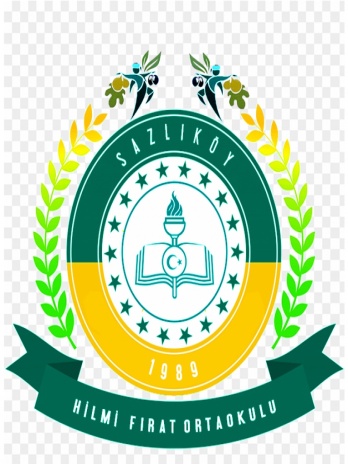 SAZLIKÖY HİLMİ FIRAT ORTAOKULU
 2020-2021 EĞİTİM – ÖĞRETİM YILI 
BRİFİNG DOSYASI
Kurumun Sorunları ve Çözüm Önerileri
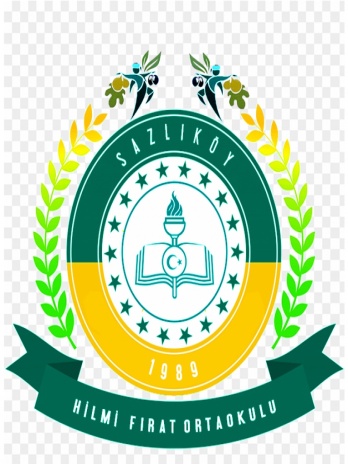 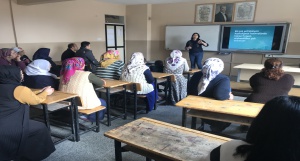 SAZLIKÖY HİLMİ FIRAT ORTAOKULU
 2020-2021 EĞİTİM – ÖĞRETİM YILI 
BRİFİNG DOSYASI
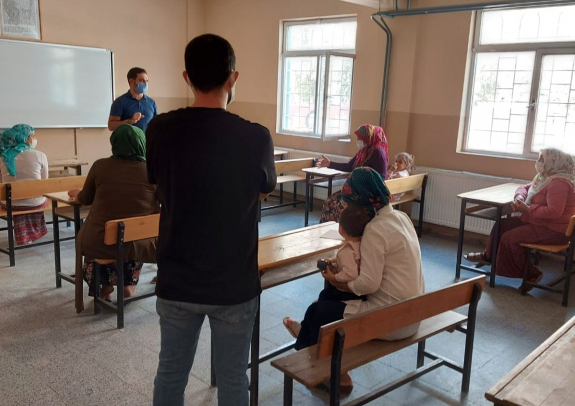 Kurumun Sorunları ve Çözüm Önerileri
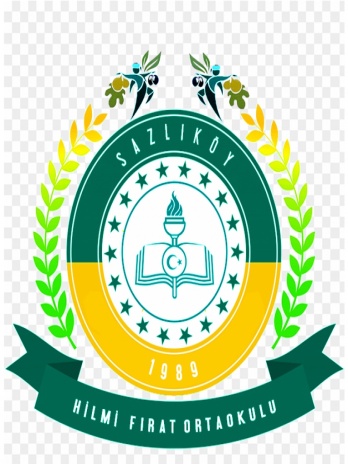 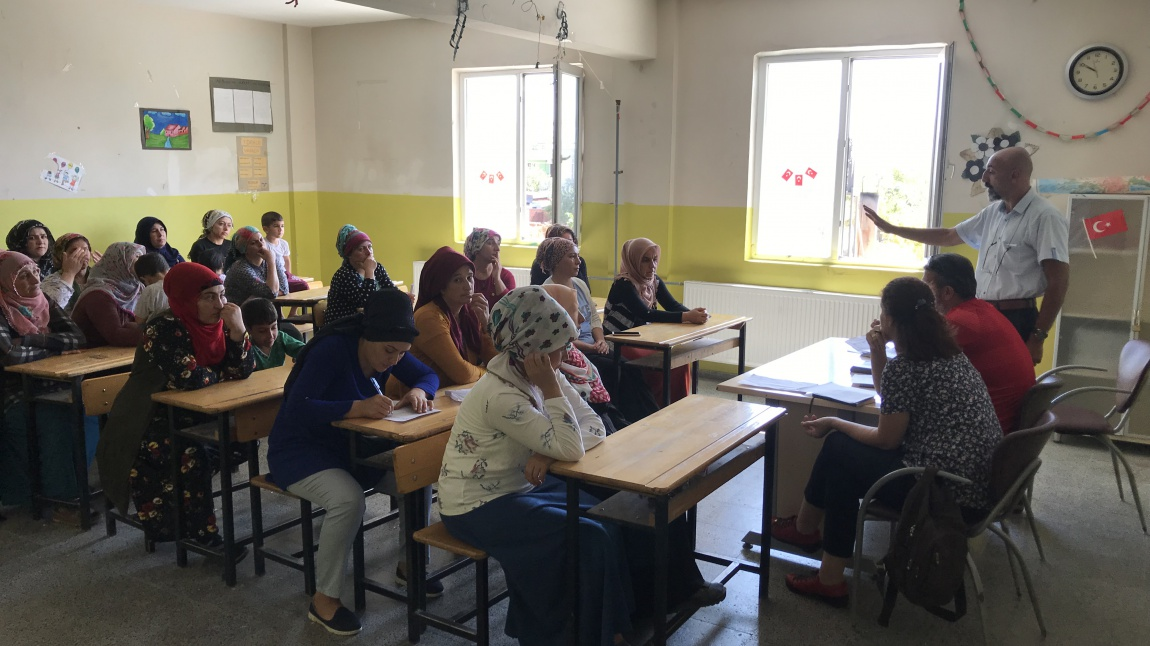 SAZLIKÖY HİLMİ FIRAT ORTAOKULU
 2020-2021 EĞİTİM – ÖĞRETİM YILI 
BRİFİNG DOSYASI
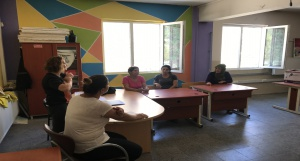 Kurumun Sorunları ve Çözüm Önerileri
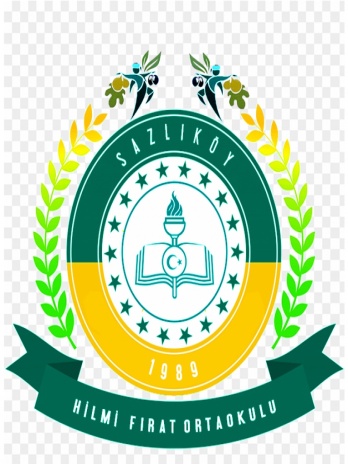 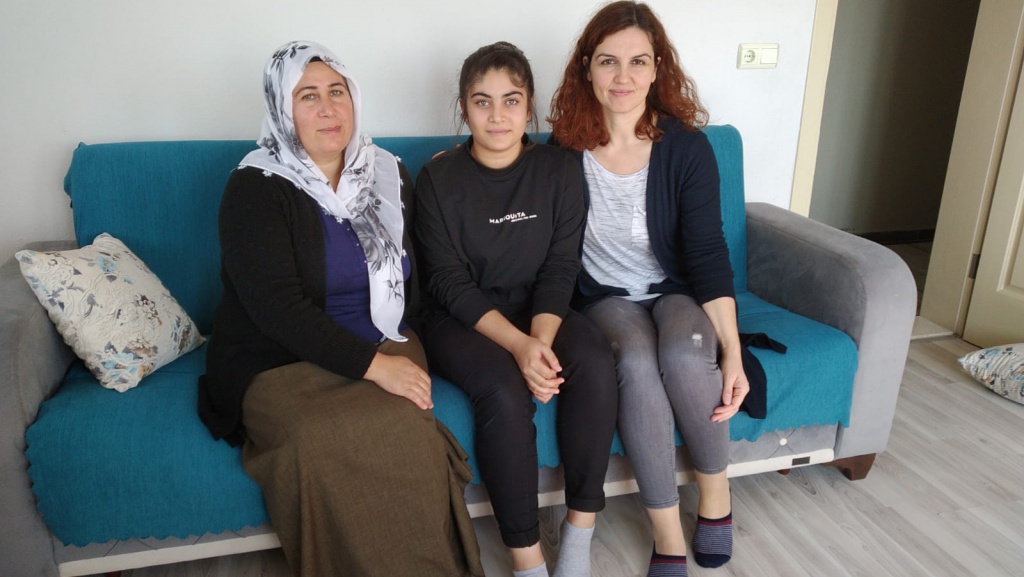 SAZLIKÖY HİLMİ FIRAT ORTAOKULU
 2020-2021 EĞİTİM – ÖĞRETİM YILI 
BRİFİNG DOSYASI
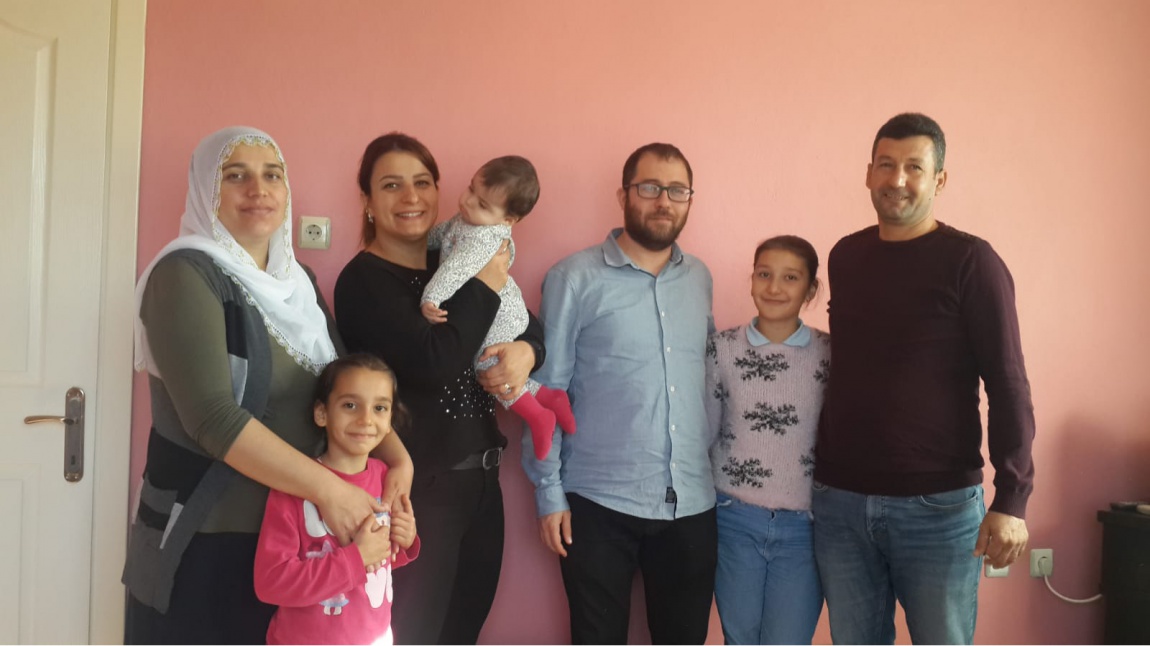 Kurumun Sorunları ve Çözüm Önerileri
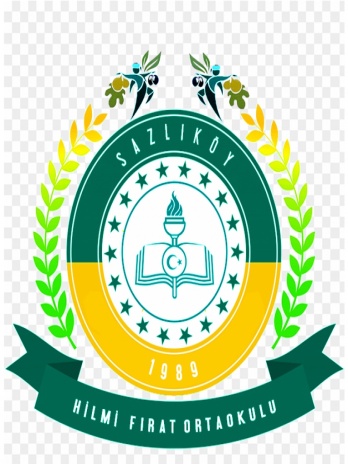 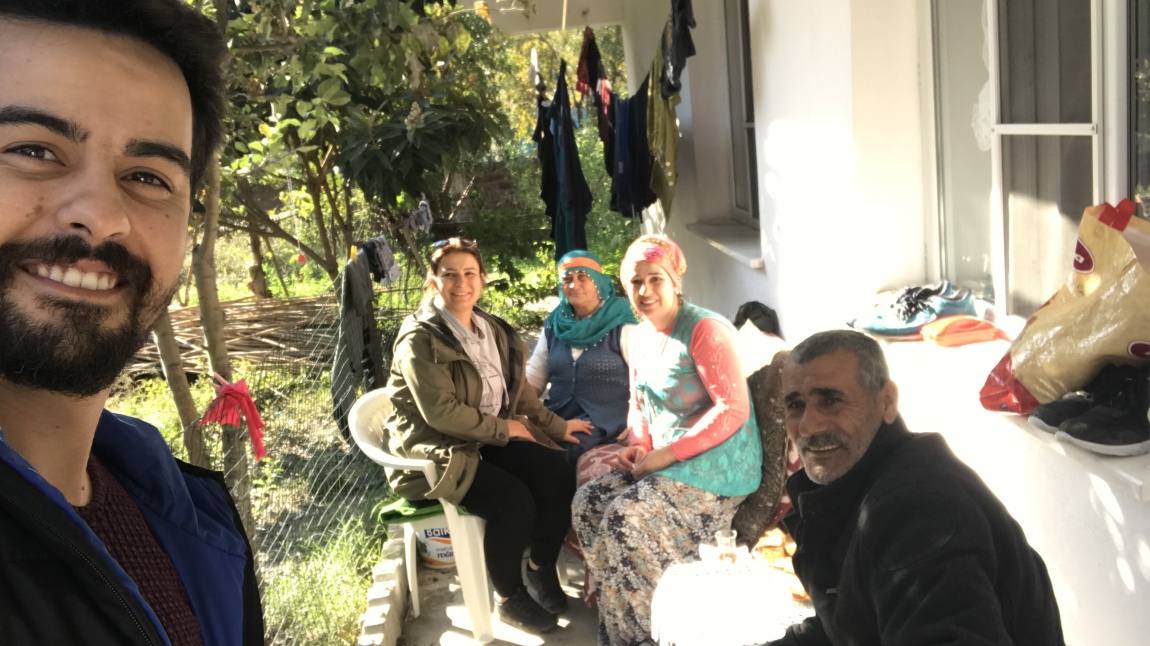 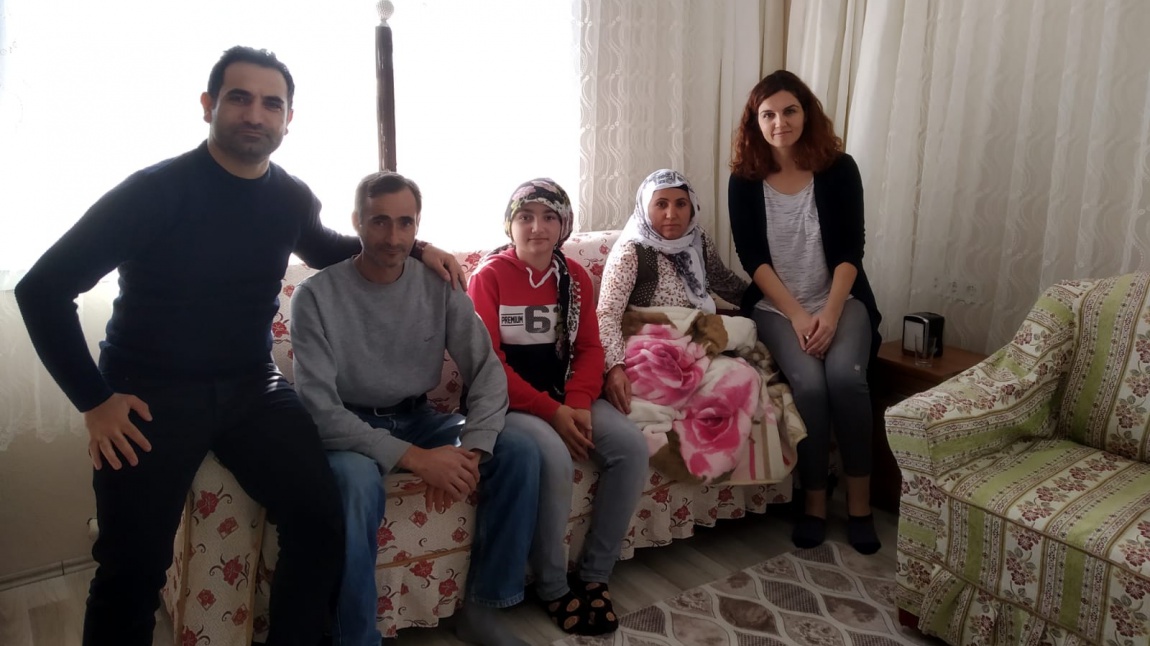 SAZLIKÖY HİLMİ FIRAT ORTAOKULU
 2020-2021 EĞİTİM – ÖĞRETİM YILI 
BRİFİNG DOSYASI
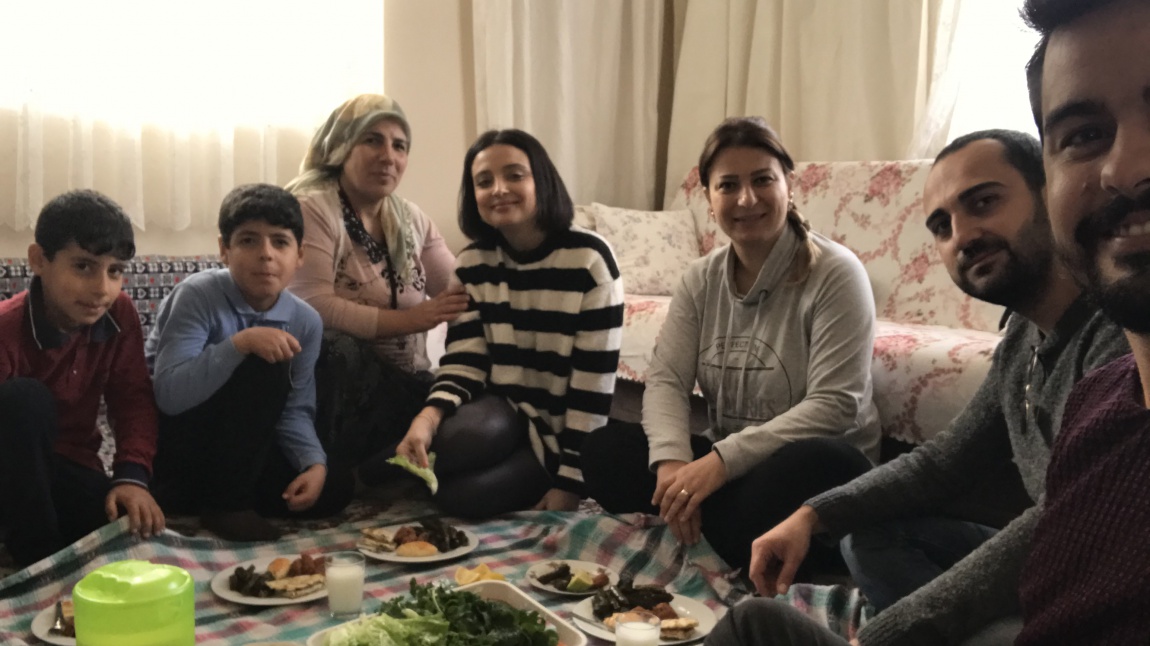 Sosyal Faaliyetler
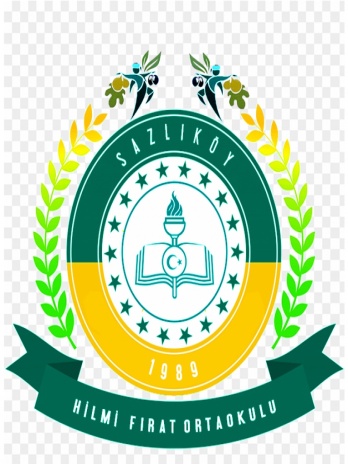 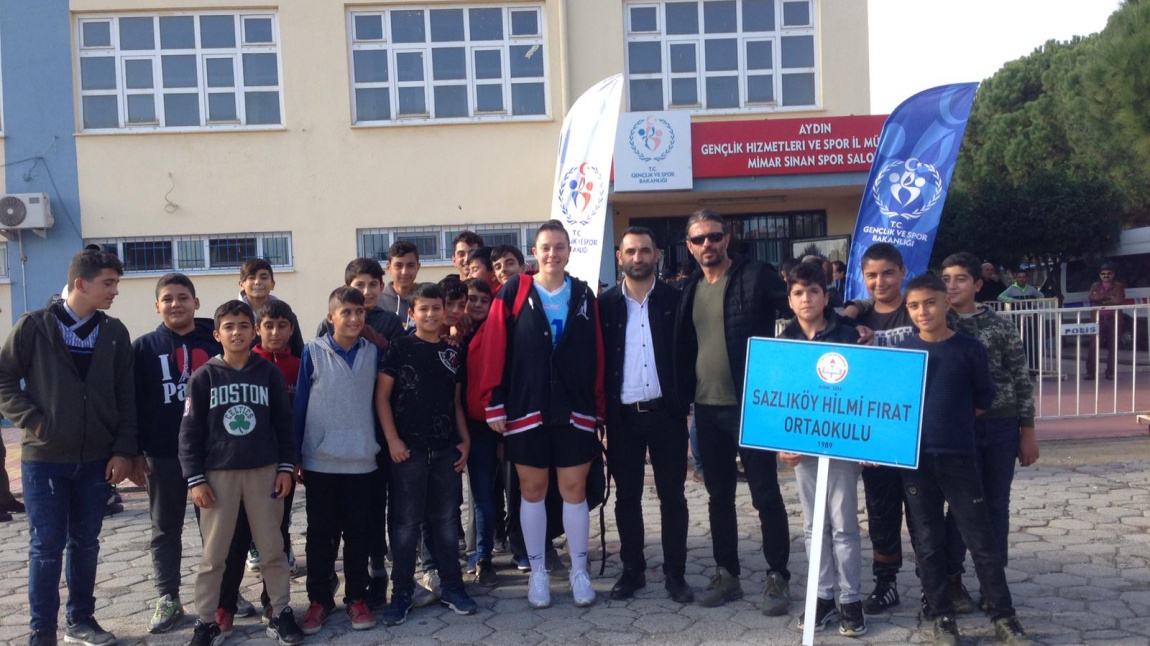 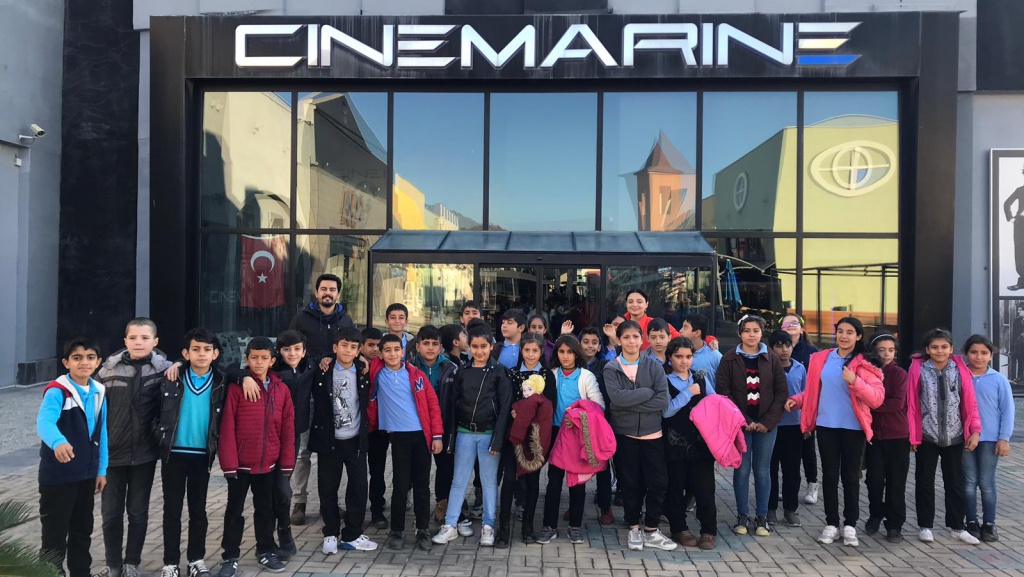 SAZLIKÖY HİLMİ FIRAT ORTAOKULU
 2020-2021 EĞİTİM – ÖĞRETİM YILI 
BRİFİNG DOSYASI
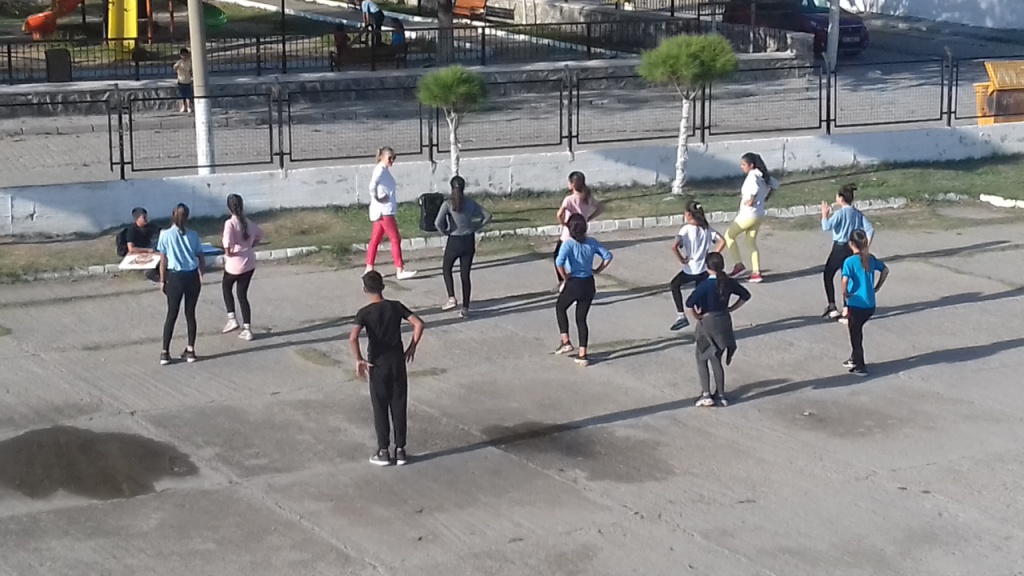 Sosyal Faaliyetler
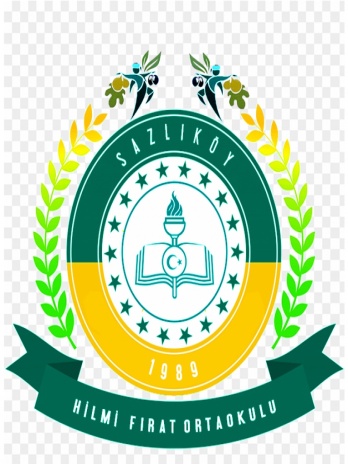 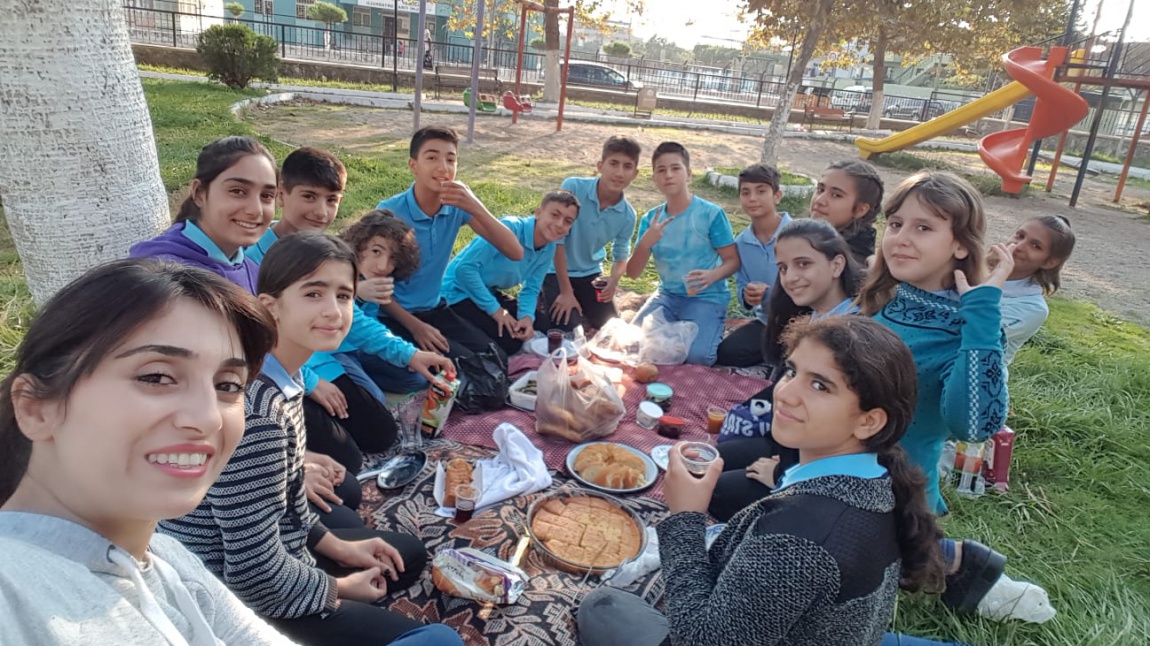 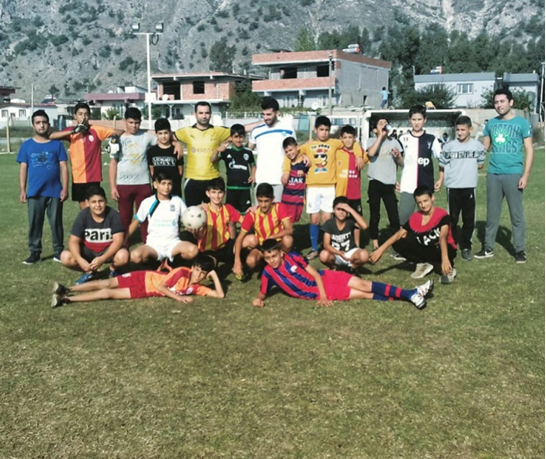 SAZLIKÖY HİLMİ FIRAT ORTAOKULU
 2020-2021 EĞİTİM – ÖĞRETİM YILI 
BRİFİNG DOSYASI
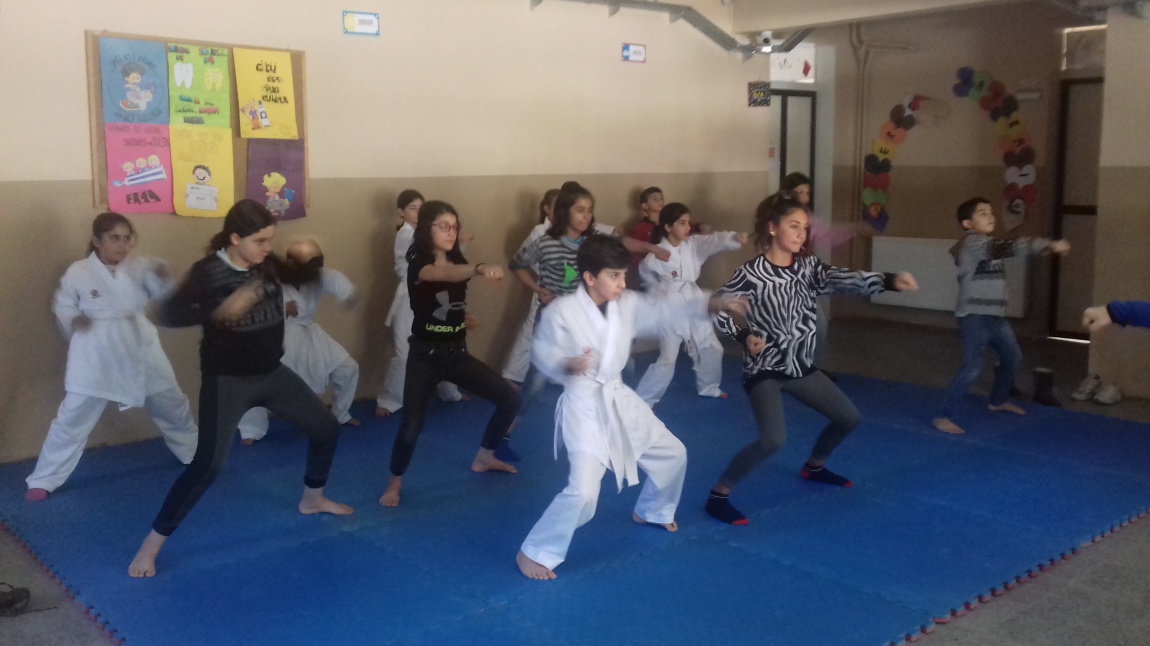 Kurumun Başarıları
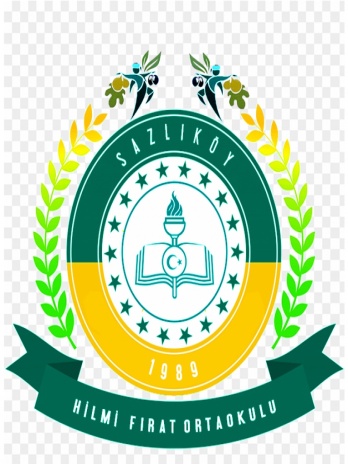 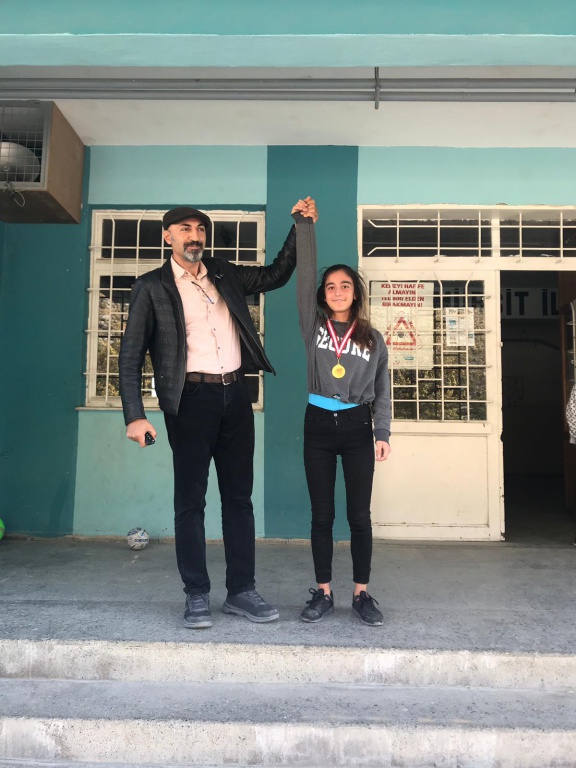 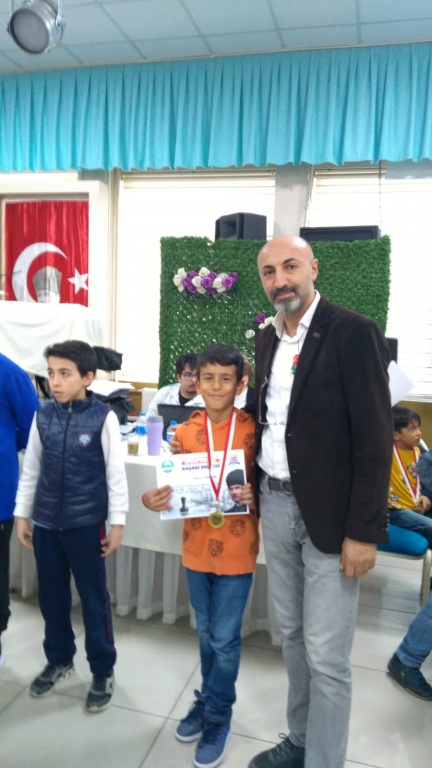 SAZLIKÖY HİLMİ FIRAT ORTAOKULU
 2020-2021 EĞİTİM – ÖĞRETİM YILI 
BRİFİNG DOSYASI
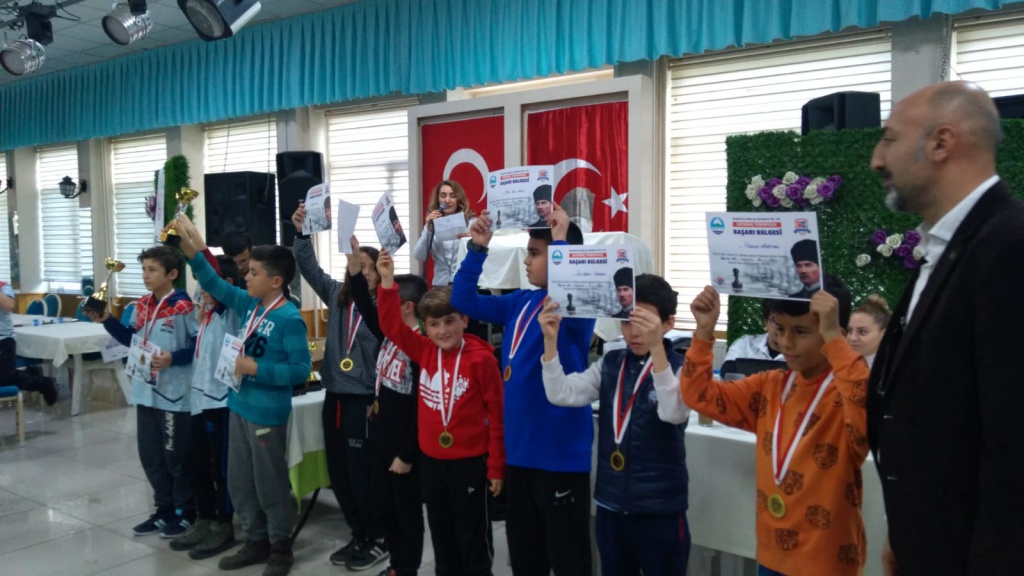 Kurumun Başarıları
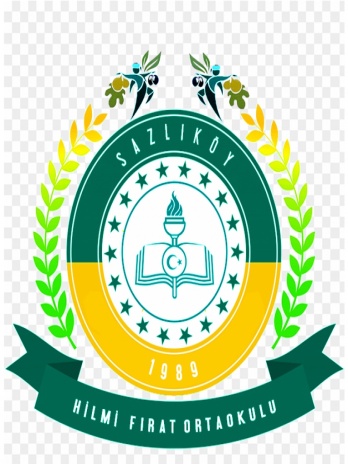 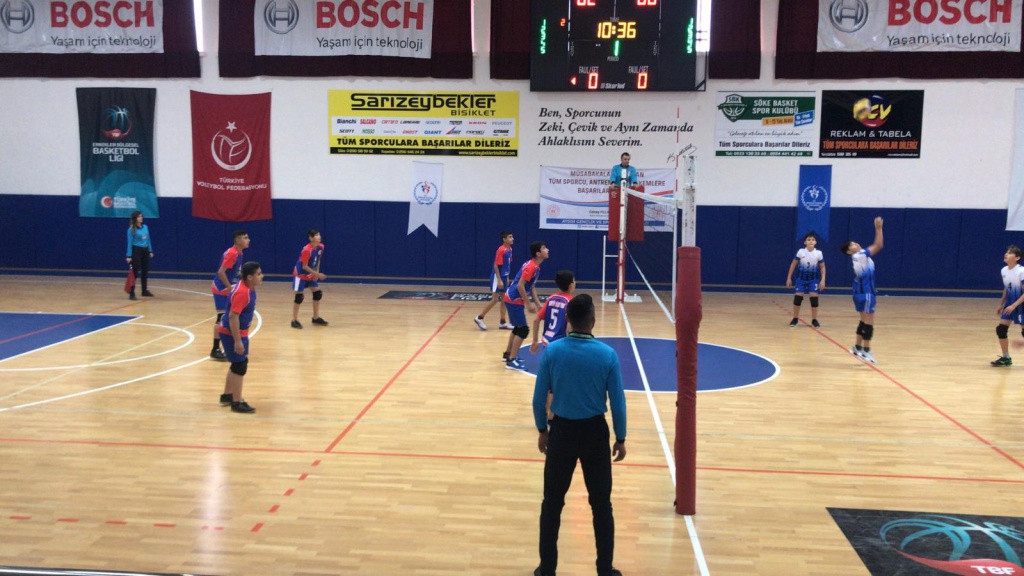 SAZLIKÖY HİLMİ FIRAT ORTAOKULU
 2020-2021 EĞİTİM – ÖĞRETİM YILI 
BRİFİNG DOSYASI
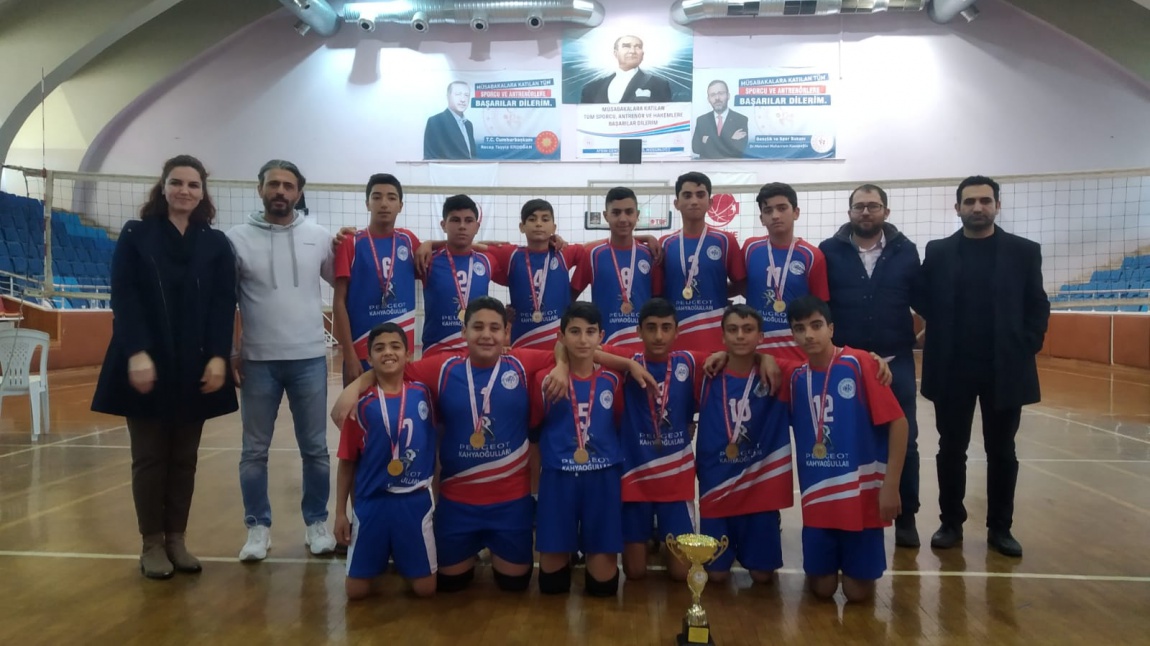 Kurumun Başarıları
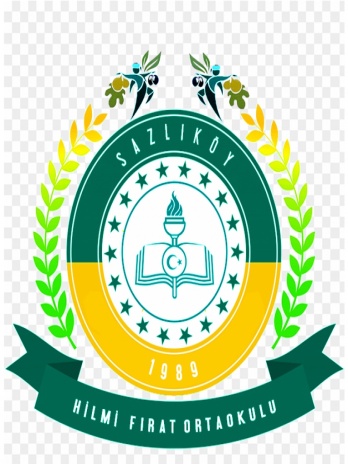 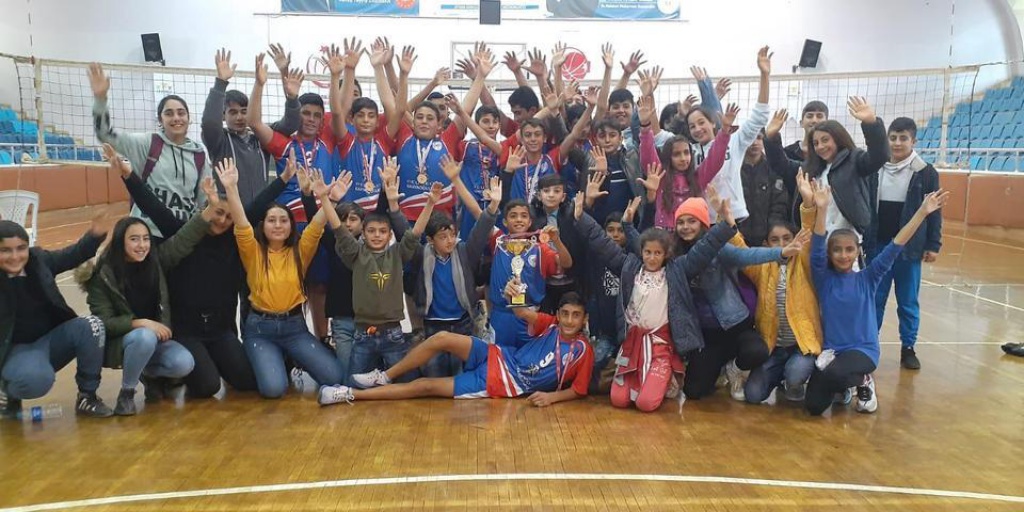 SAZLIKÖY HİLMİ FIRAT ORTAOKULU
 2020-2021 EĞİTİM – ÖĞRETİM YILI 
BRİFİNG DOSYASI
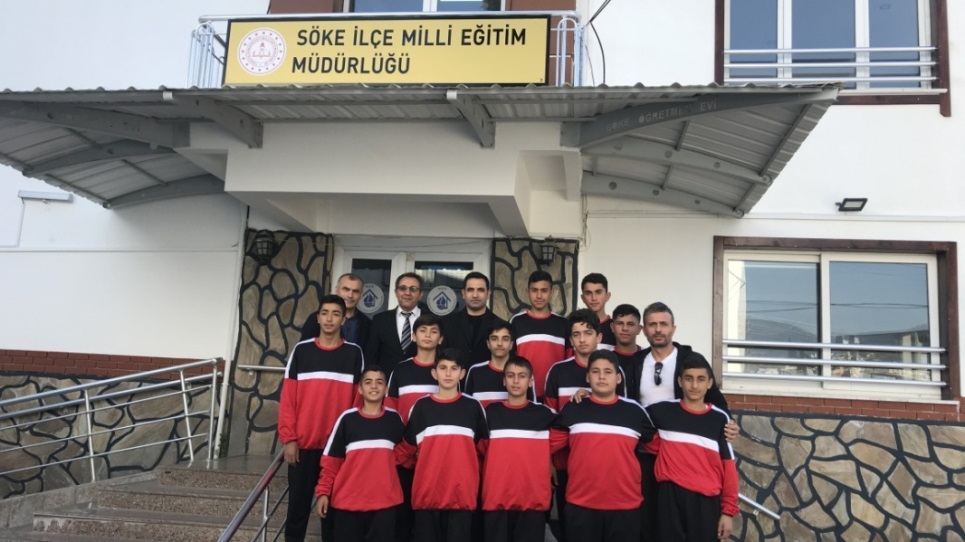 Kurumun Başarıları
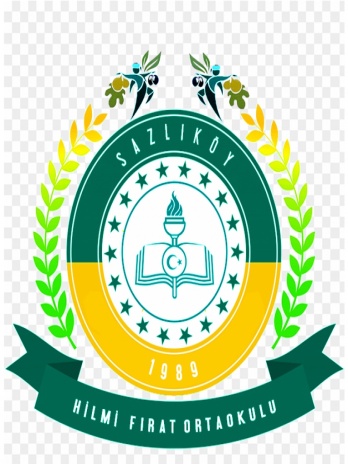 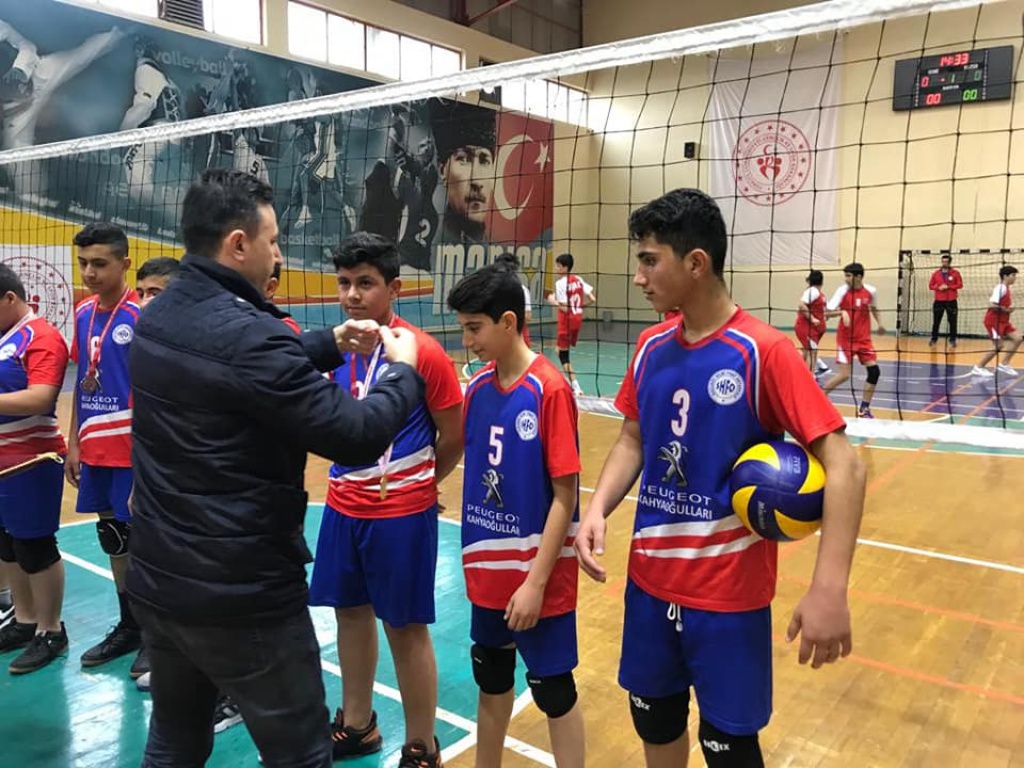 SAZLIKÖY HİLMİ FIRAT ORTAOKULU
 2020-2021 EĞİTİM – ÖĞRETİM YILI 
BRİFİNG DOSYASI
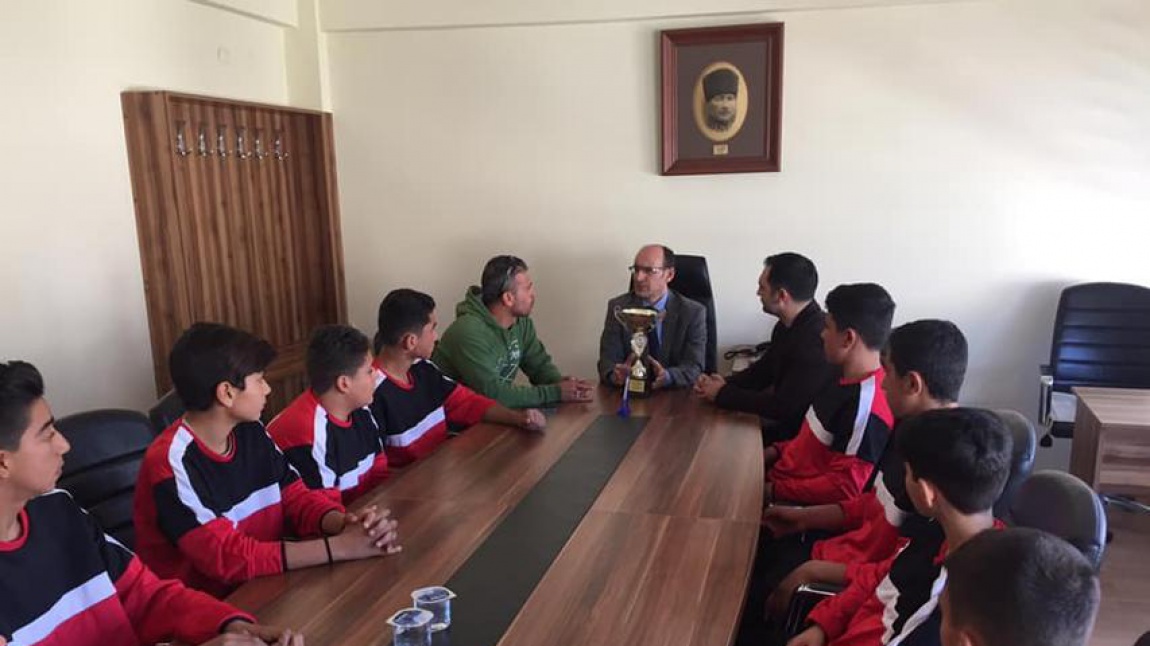 Kurumun Başarıları
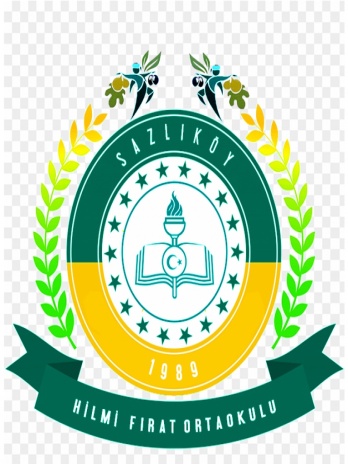 SAZLIKÖY HİLMİ FIRAT ORTAOKULU
 2020-2021 EĞİTİM – ÖĞRETİM YILI 
BRİFİNG DOSYASI
Kurumun Başarıları
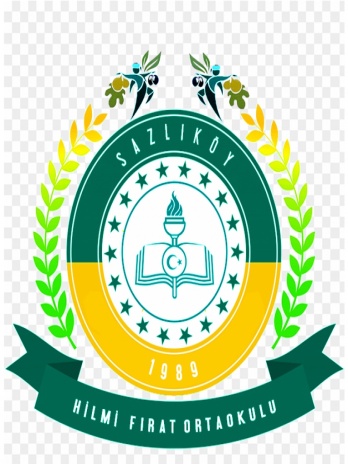 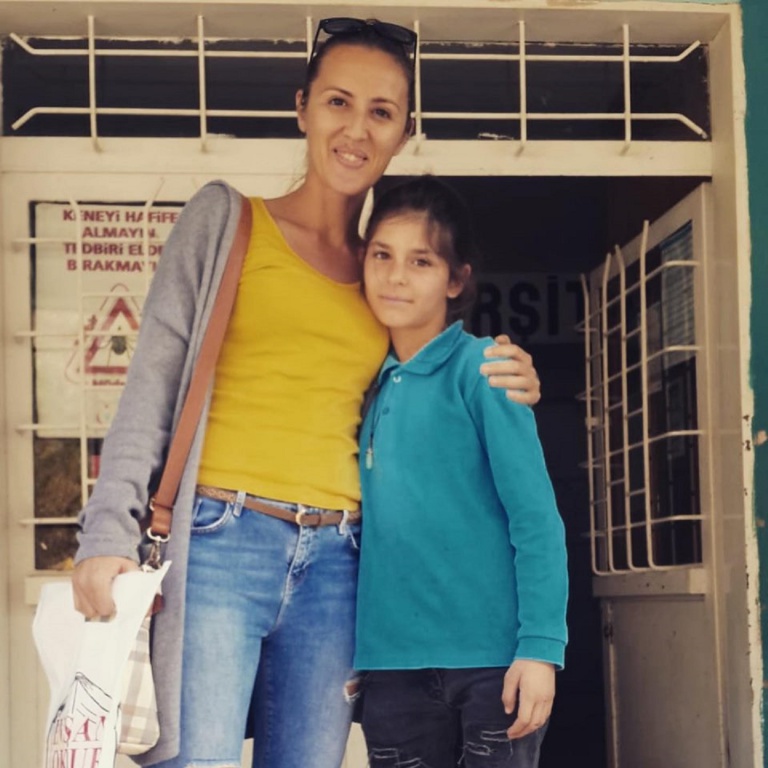 SAZLIKÖY HİLMİ FIRAT ORTAOKULU
 2020-2021 EĞİTİM – ÖĞRETİM YILI 
BRİFİNG DOSYASI
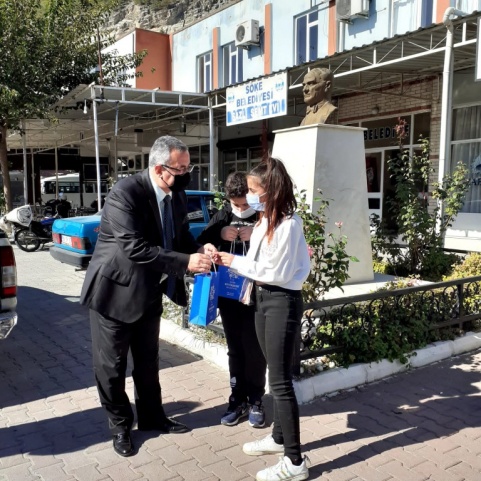 Kurumun Başarıları
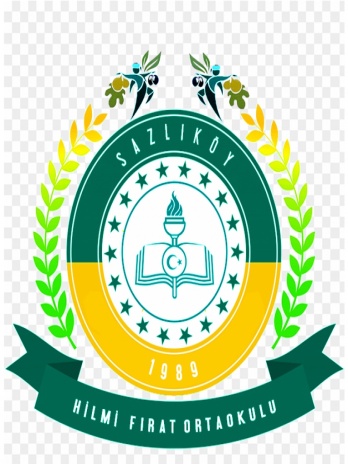 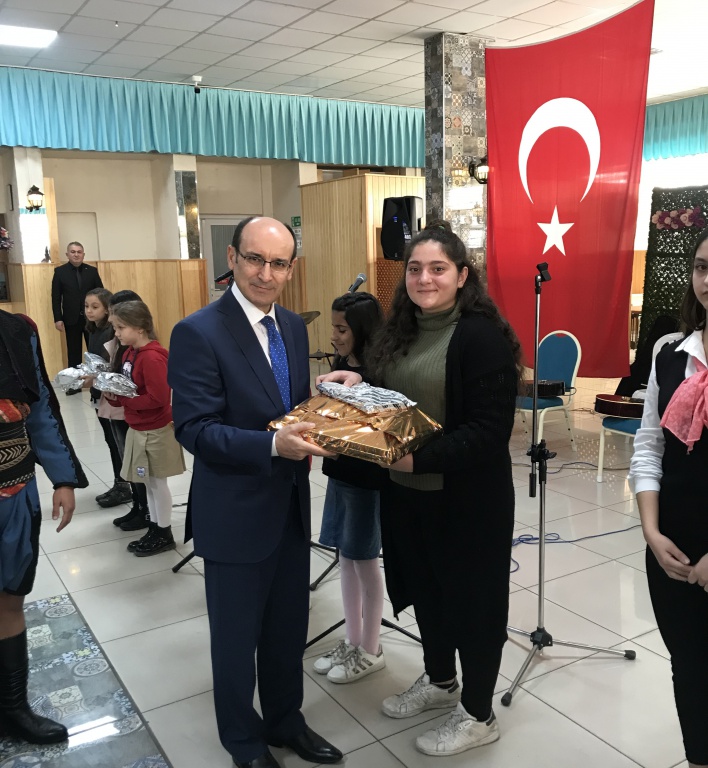 SAZLIKÖY HİLMİ FIRAT ORTAOKULU
 2020-2021 EĞİTİM – ÖĞRETİM YILI 
BRİFİNG DOSYASI
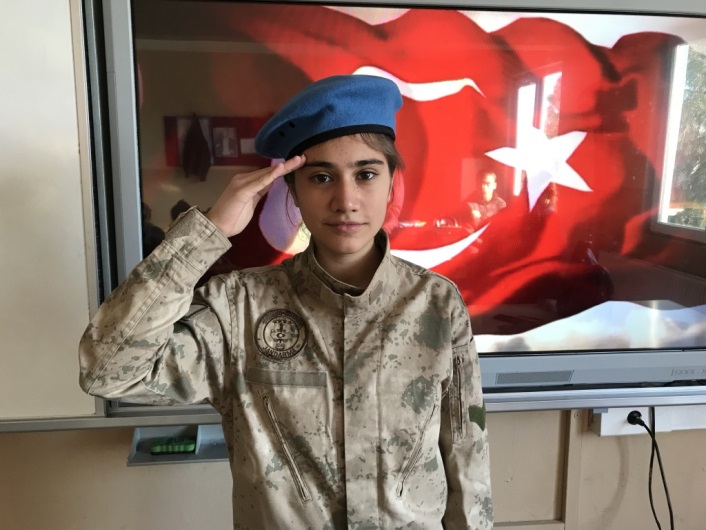 Kurumun Başarıları
Bakanlığımız tarafından okul web sitelerinin içerik zenginliği ve ziyaret edilme oranlarına göre oluşturulan etkin kullanım sıralamasında kurumumuz web sayfası tüm kategori değerlendirmelerinde 31 Aralık 2020 tarihi itibariyle 51.512 kurum arasında:

Söke genelinde 1. ,
İl genelinde 1. ;
Türkiye genelinde ise 8. olmuştur.
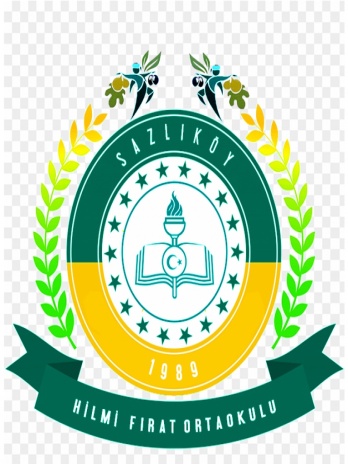 SAZLIKÖY HİLMİ FIRAT ORTAOKULU
 2020-2021 EĞİTİM – ÖĞRETİM YILI 
BRİFİNG DOSYASI
Kurumun Başarıları
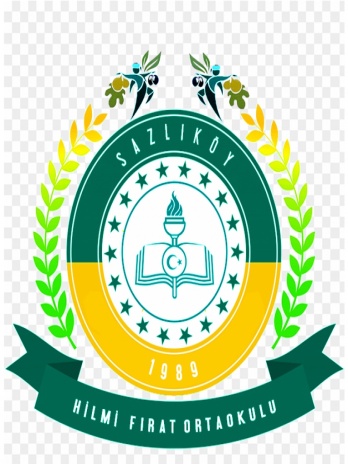 SAZLIKÖY HİLMİ FIRAT ORTAOKULU
 2020-2021 EĞİTİM – ÖĞRETİM YILI 
BRİFİNG DOSYASI
Uzaktan Eğitim
Koronavirüs Kovid 19 salgın hastalığı sebebiyle 16 Mart 2020 tarihinden itibaren uzaktan eğitime geçtik..
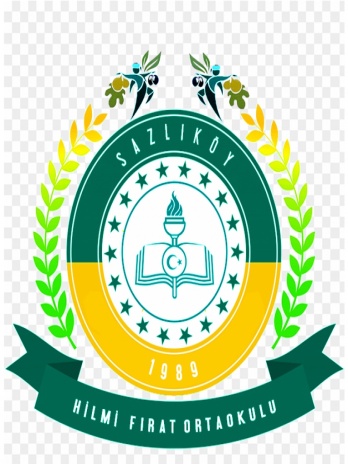 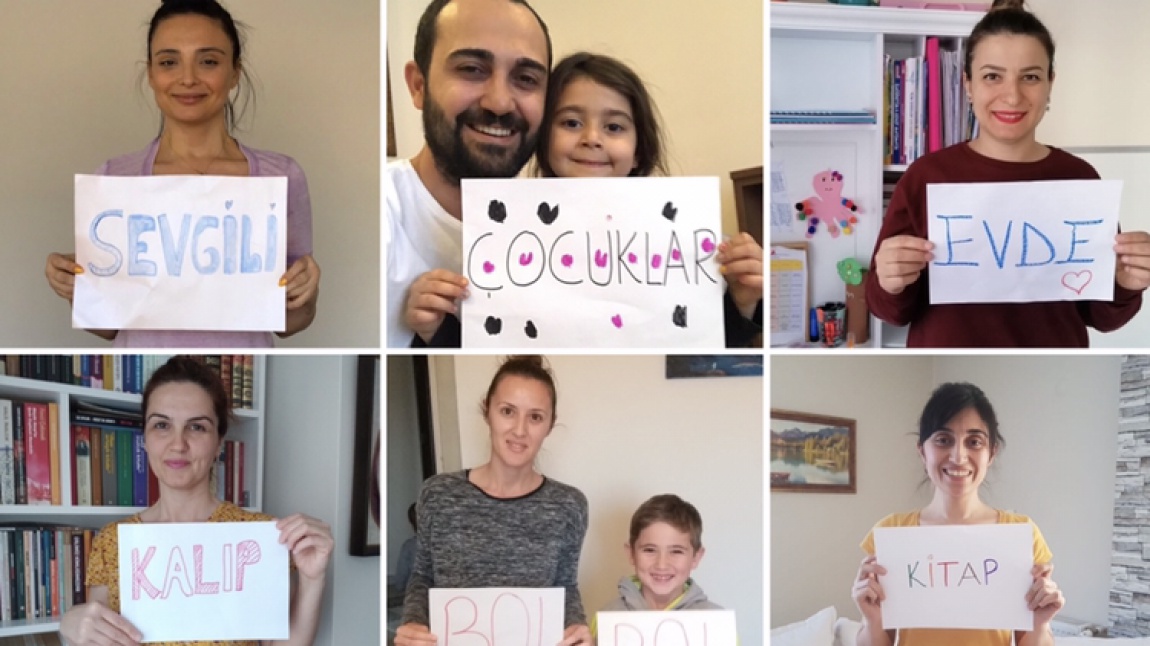 SAZLIKÖY HİLMİ FIRAT ORTAOKULU
 2020-2021 EĞİTİM – ÖĞRETİM YILI 
BRİFİNG DOSYASI
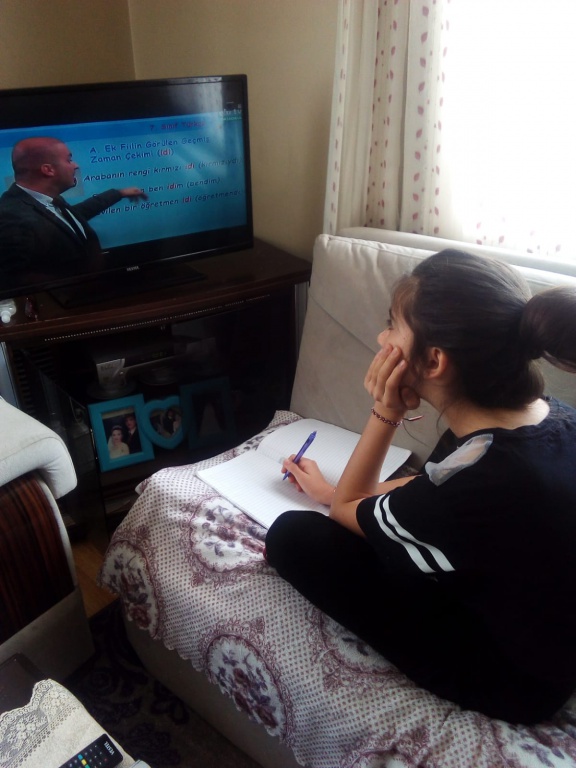 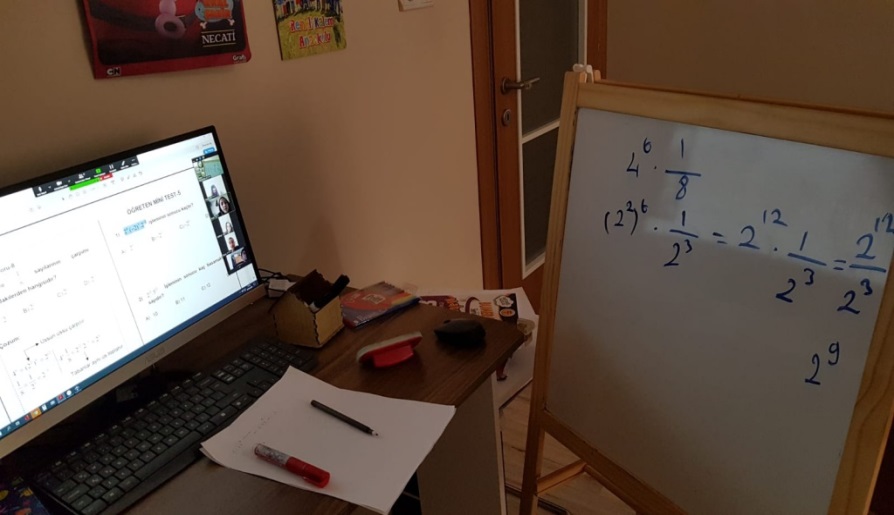 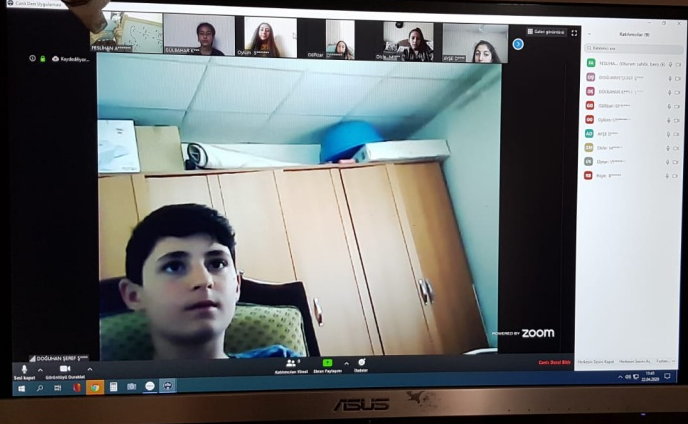 Uzaktan Eğitim
İnternet erişimi olmayan öğrencilerimize yönelik EBA Destek Noktasını oluşturduk.
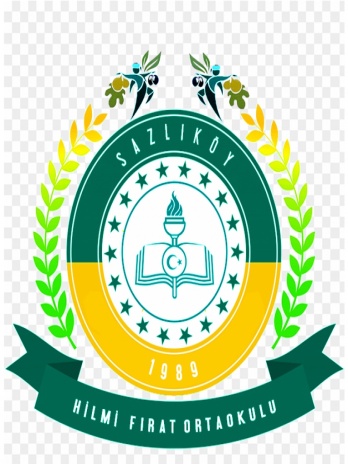 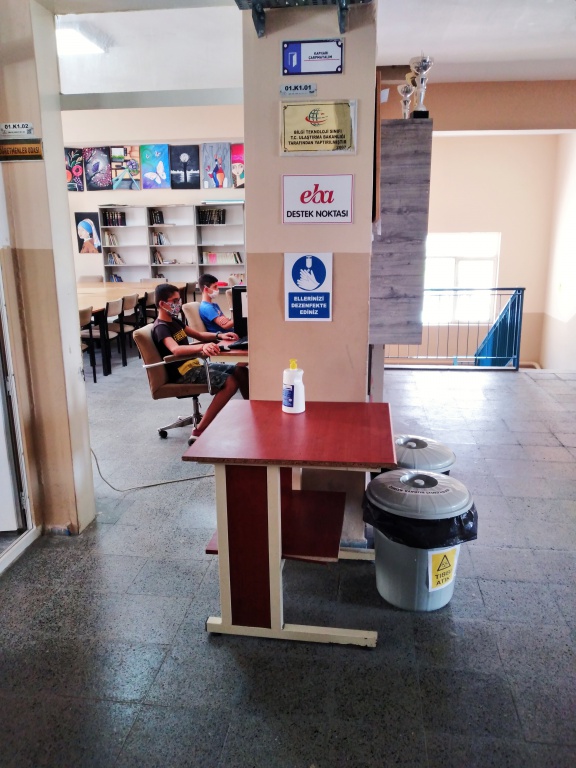 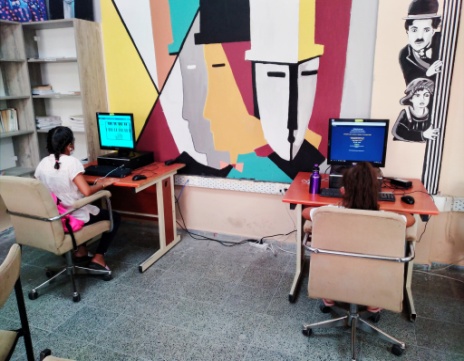 SAZLIKÖY HİLMİ FIRAT ORTAOKULU
 2020-2021 EĞİTİM – ÖĞRETİM YILI 
BRİFİNG DOSYASI
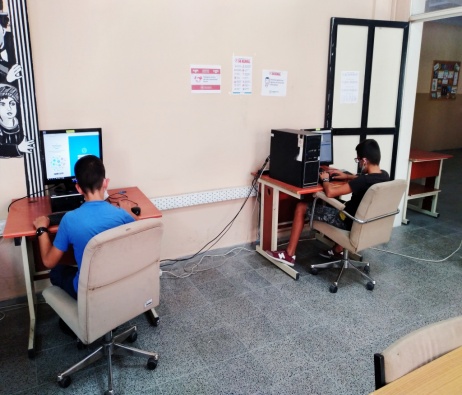 Kurum Standartları
MEB) ile TSE) işbirliğinde hazırlanan "Eğitim Kurumlarında Hijyen Şartlarının Geliştirilmesi ve Enfeksiyon Önleme" kılavuzu doğrultusunda okulum temiz belgesini almaya hak kazanmıştır.y
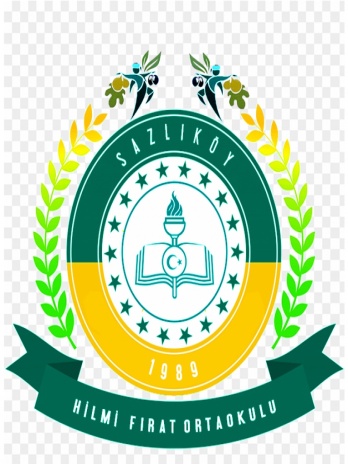 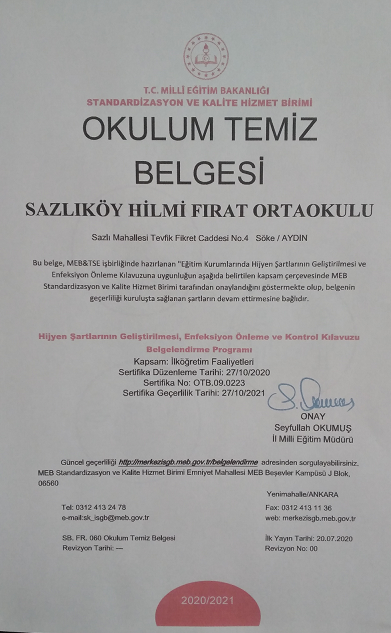 Sıfır Atık Yönetmeliği'nce Sıfır Atık Yönetim    
 Sistemi'ni kurarak Sıfır Atık Belgesi'ni
 almaya hak kazanmıştır.
SAZLIKÖY HİLMİ FIRAT ORTAOKULU
 2020-2021 EĞİTİM – ÖĞRETİM YILI 
BRİFİNG DOSYASI
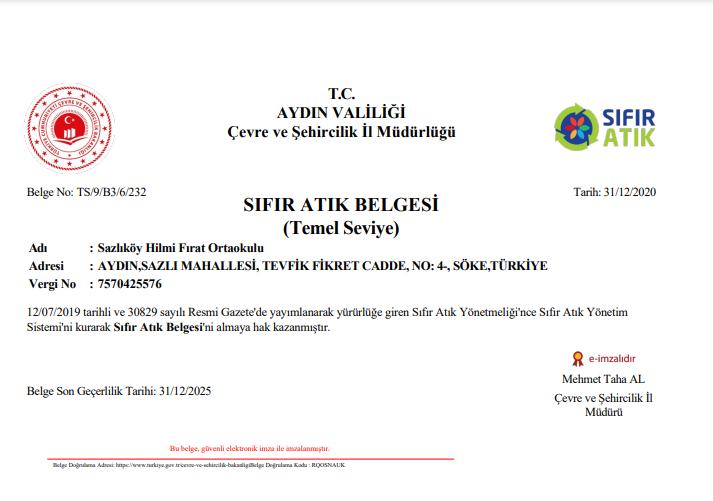 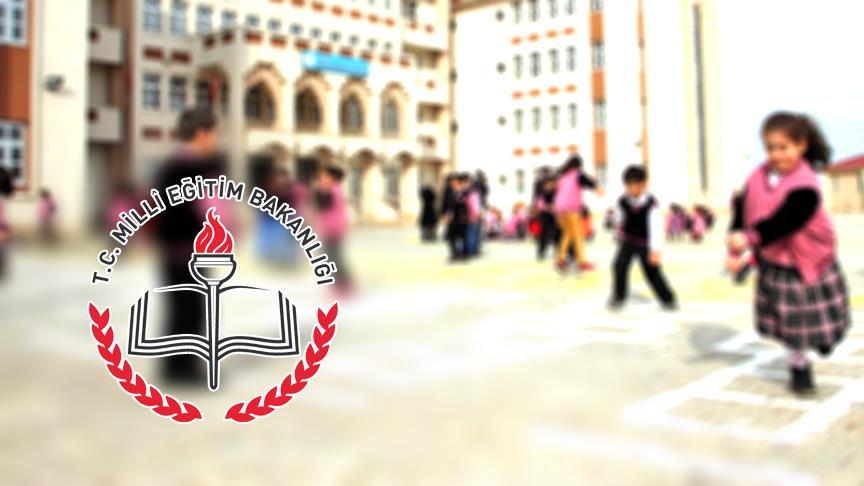